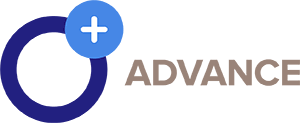 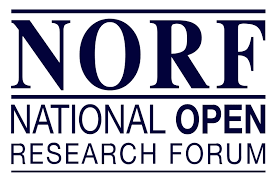 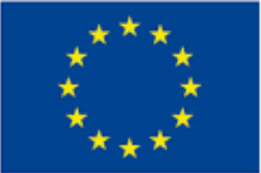 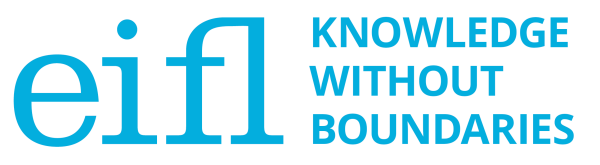 Ireland’s experience with its National Open Science Strategy and Plan S:  the story so farOpenAIRE / EIFL Webinar
May 27th, 2020
Niamh Brennan
Programme Manager, 
Research Informatics, Trinity College Dublin / OpenAIRE Advance Ireland NOAD
Chair: NORF OA Publications WG 2017-2019
Email: niamh.brennan@tcd.ie
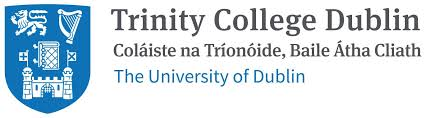 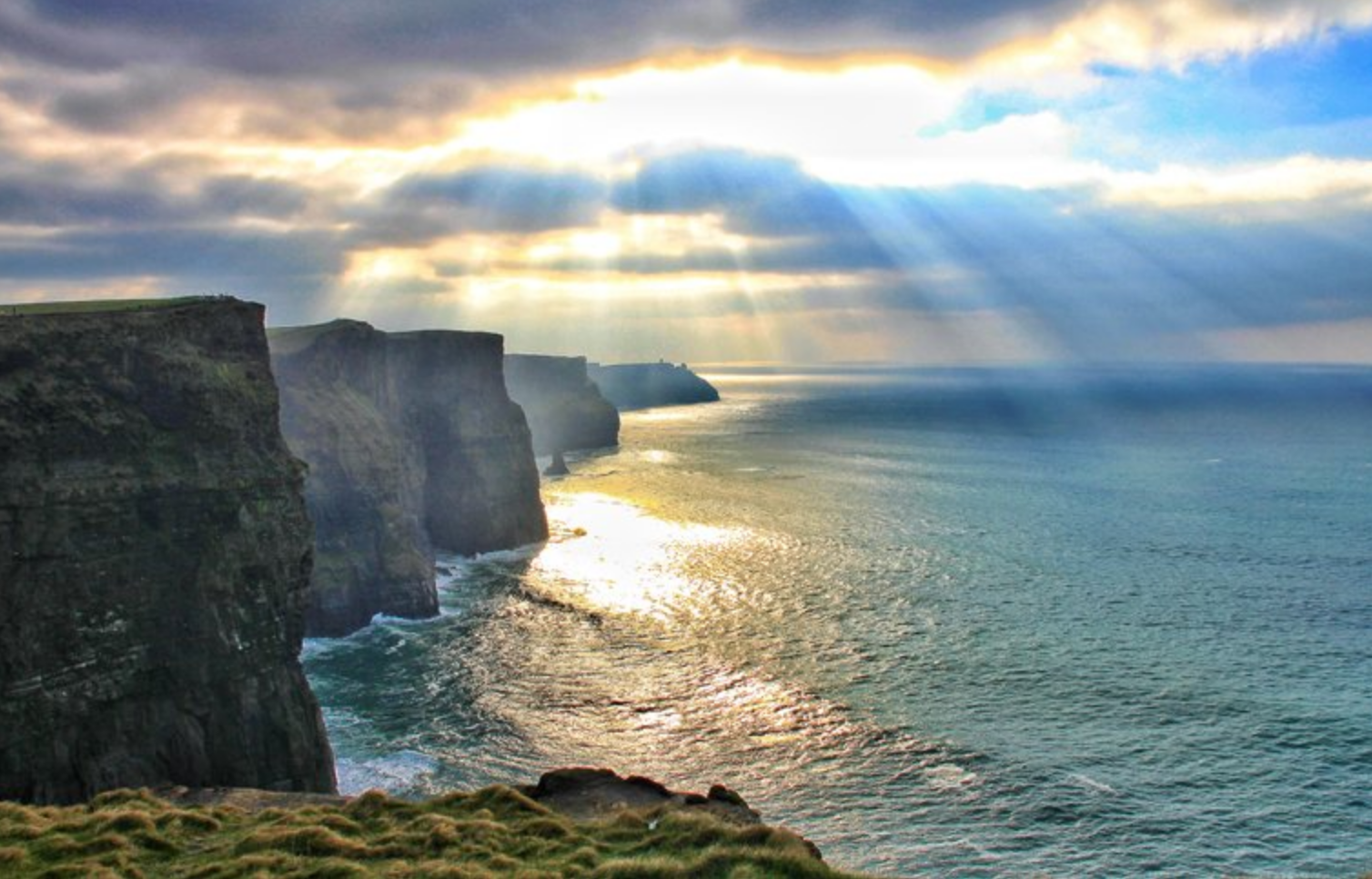 IRELAND
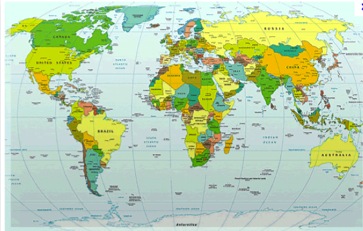 Fastest growing economy in Europe 2019
More than doubled its Horizon 2020 funding (compared with the first two years of FP7)
EU leader in innovation from SMEs
11th in global scientific ranking for overall quality of scientific research
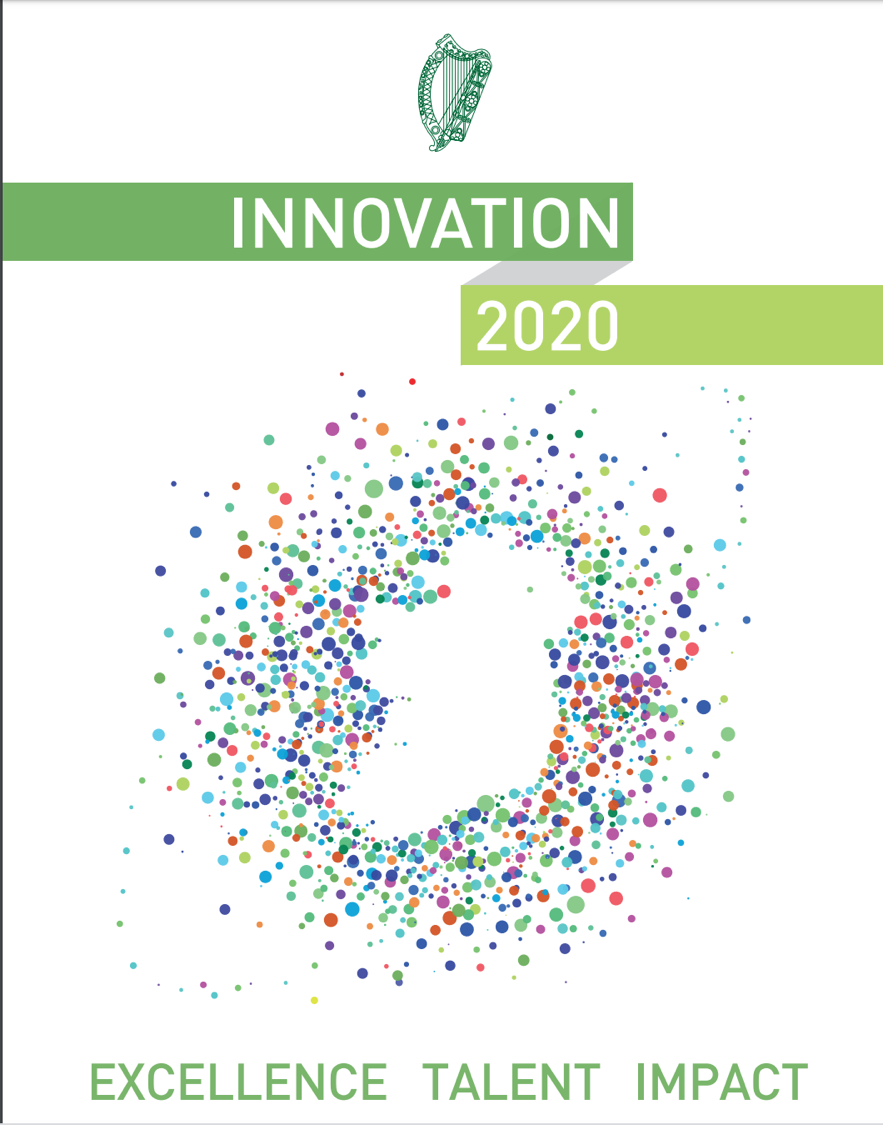 IRELAND'S STRATEGY FOR RESEARCH AND DEVELOPMENT, SCIENCE AND TECHNOLOGY
This strategy’s vision is for Ireland to become a Global Innovation Leader driving a strong sustainable economy and a better society.
Research, development, science and technology will all contribute to this goal and this strategy sets out the roadmap to deliver on our vision focusing on excellence, talent and impact in research and development.
https://dbei.gov.ie/en/Publications/Publication-files/Innovation-2020.pdf
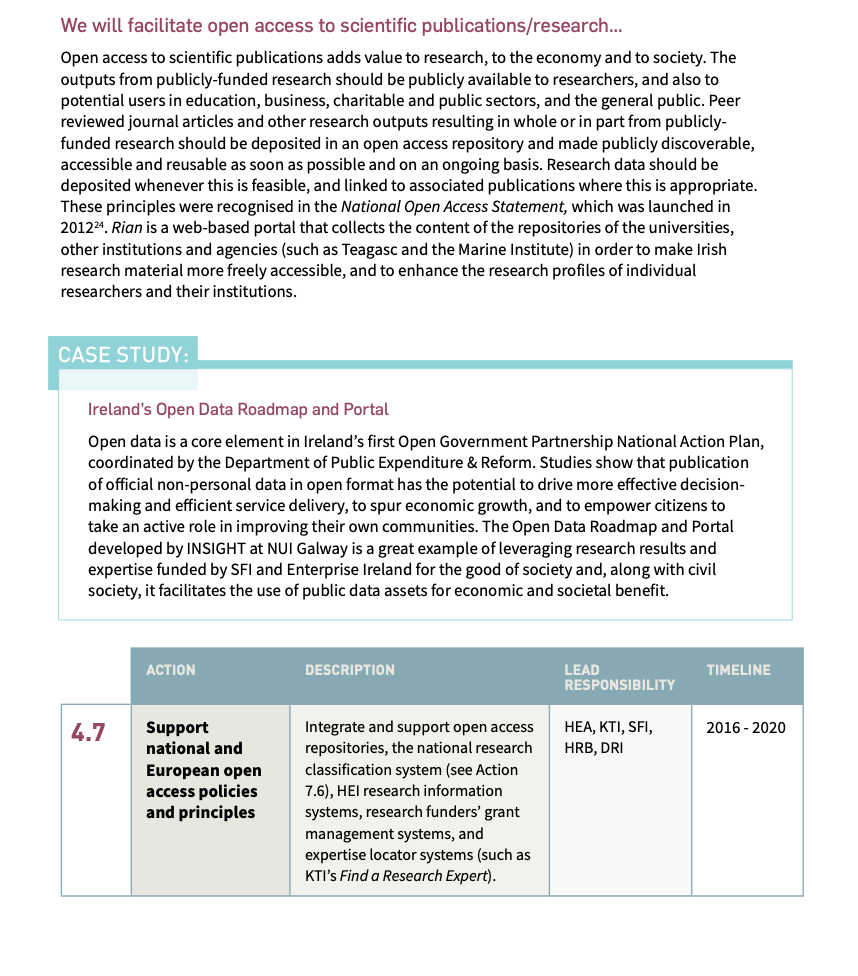 INNOVATION 2020
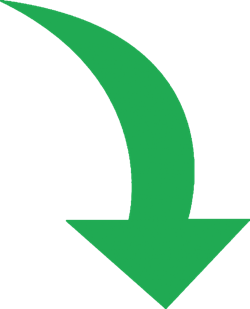 “We will facilitate open access to scientific publications/research”
“ACTION 4.7
Support national and European open access policies and principles.”
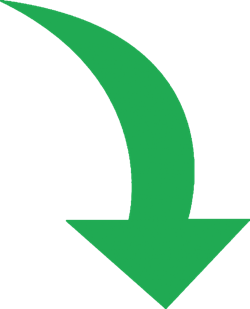 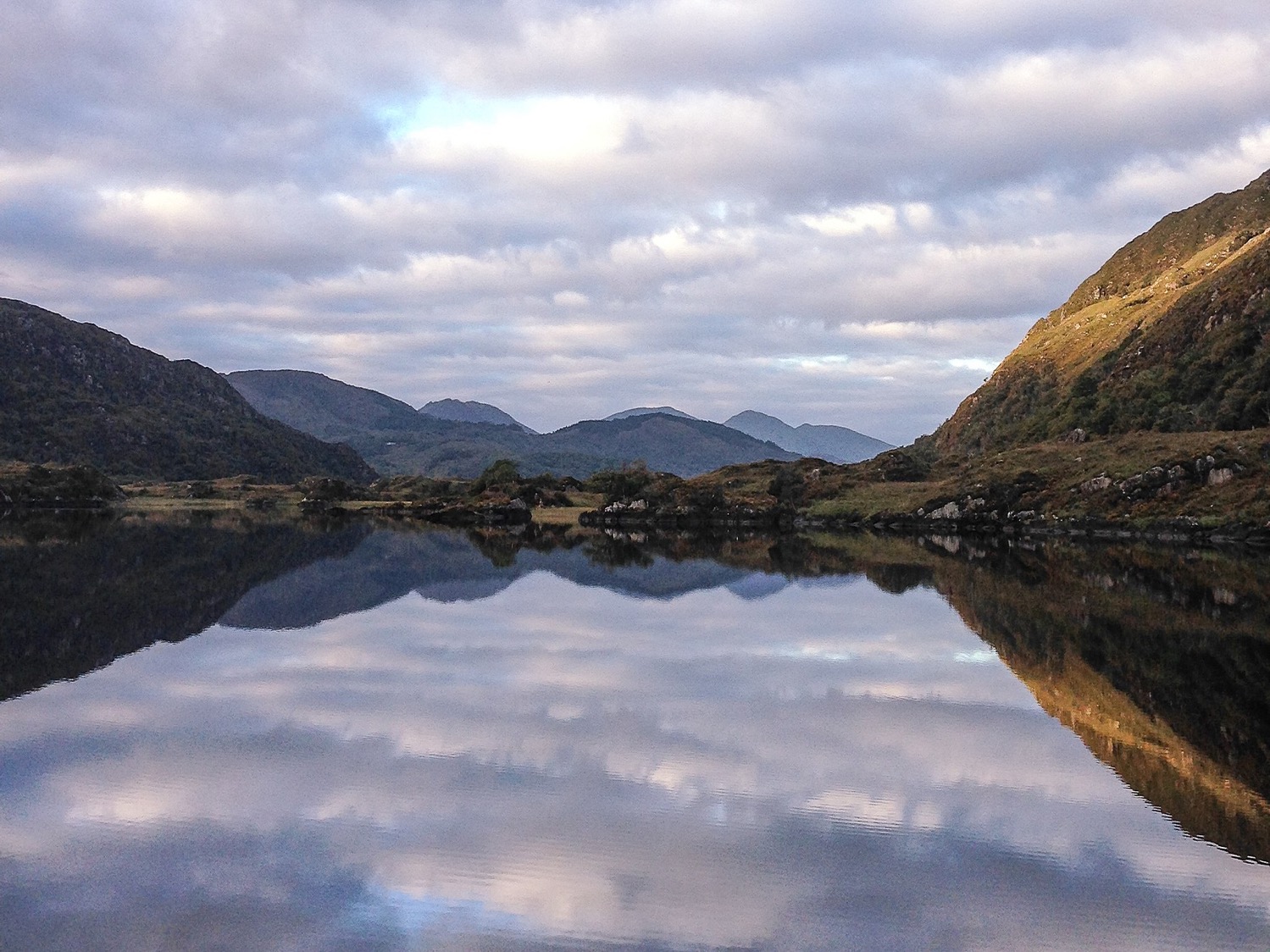 The Scholarly Publishing Landscape in Ireland
No native large commercial academic journal publishers
Small academic book publishers especially in arts, humanities and social sciences
A handful of long-established learned society publishers
Tiny independent / emerging open access publishers
No national policies or funds for payment of APCs [as yet]
Massive growth in scholarly publishing, particularly journal articles, from 2000-2010 and thereafter;
All funders and most institutions mandate OA (green) 2008 – ;
National infrastructure of repositories & National OA portal developed from 2002 – ;
Institutional CRIS / Repository integration
National OA Policies developed 2012–
Ireland’s Open Access Repository Network (2002 – )
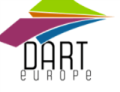 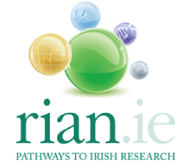 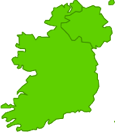 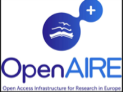 Research@THEA
Institutes of Technology
 Repositories Alliance
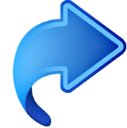 HSE
Harvested
DKIT
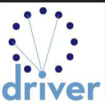 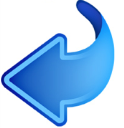 Harvested
DCU
DBS
RCSI
NUI G
TCD
DIT
Marine I
UCD
NUI M
Greater discoverability
Higher impact
All research outputs
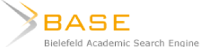 Teagasc
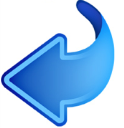 UL
WIT
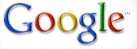 MI
CIT
UCC
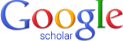 Searched
Ireland’s OA Repository network: 26+ institutions
All universities, many other research institutes
National Open Access Portal: RIAN (http://rian.ie ) – RIAN: Higher Education Authority- funded
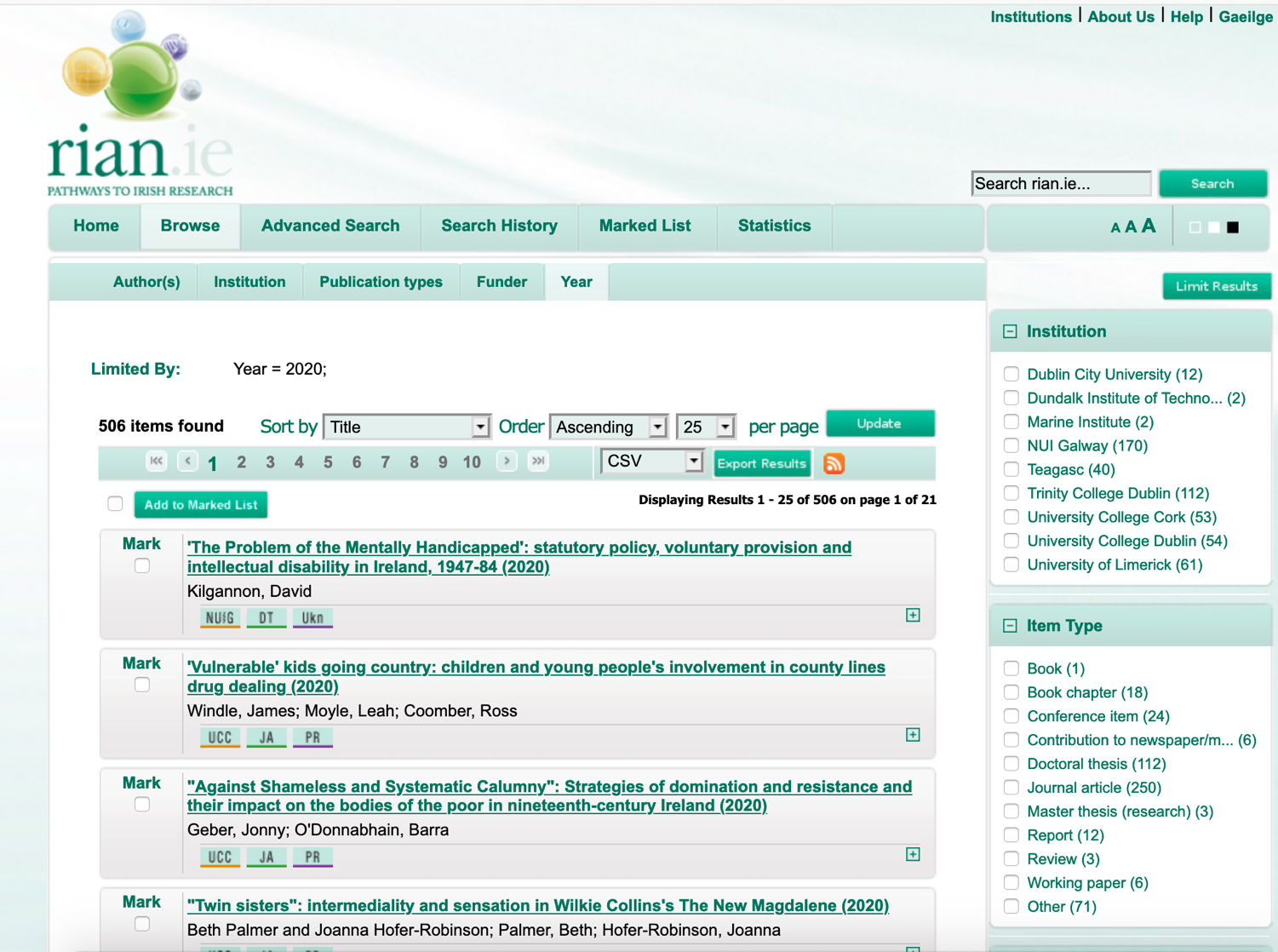 Ireland’s National Open Access Research Portal
http://rian.ie
Launched: 2011
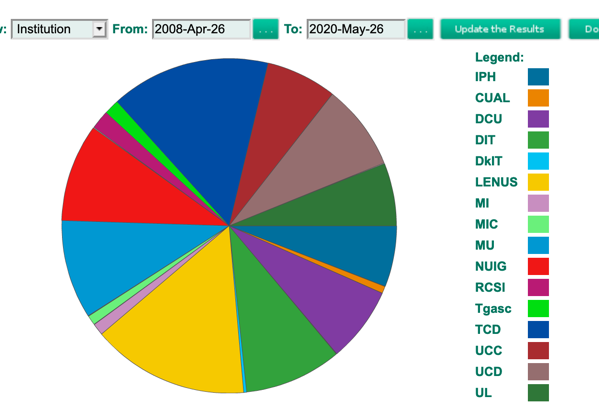 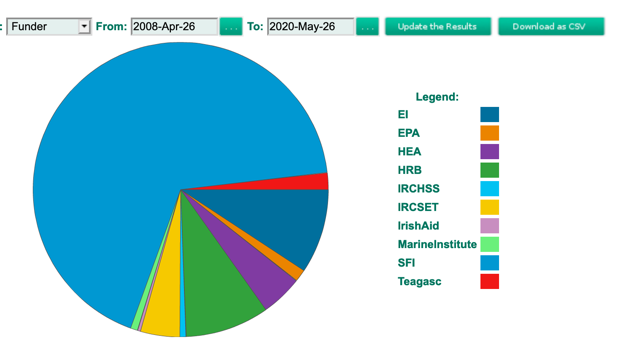 http://hrbopenresearch.org
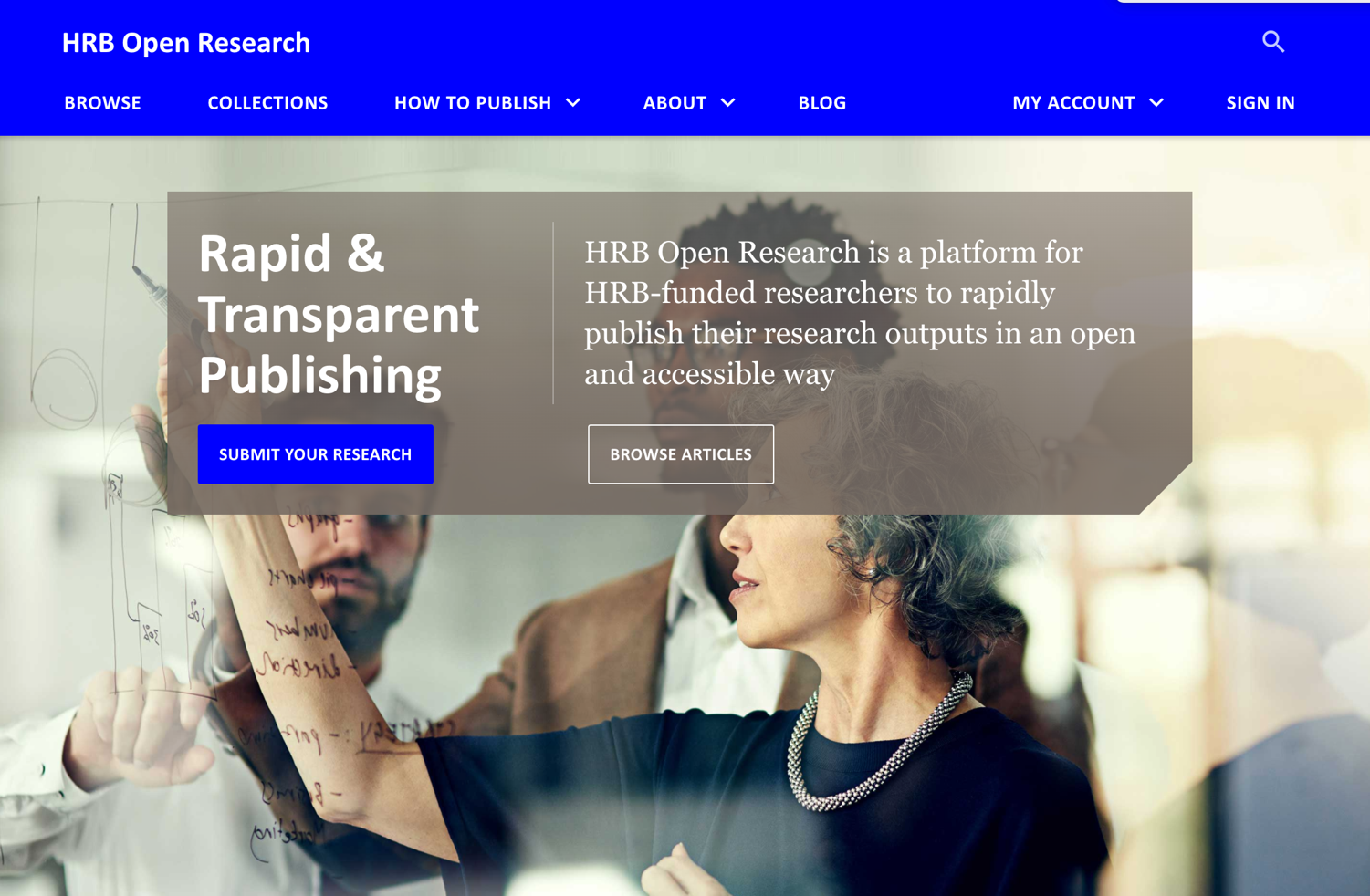 Irish Open Access Policy Timeline
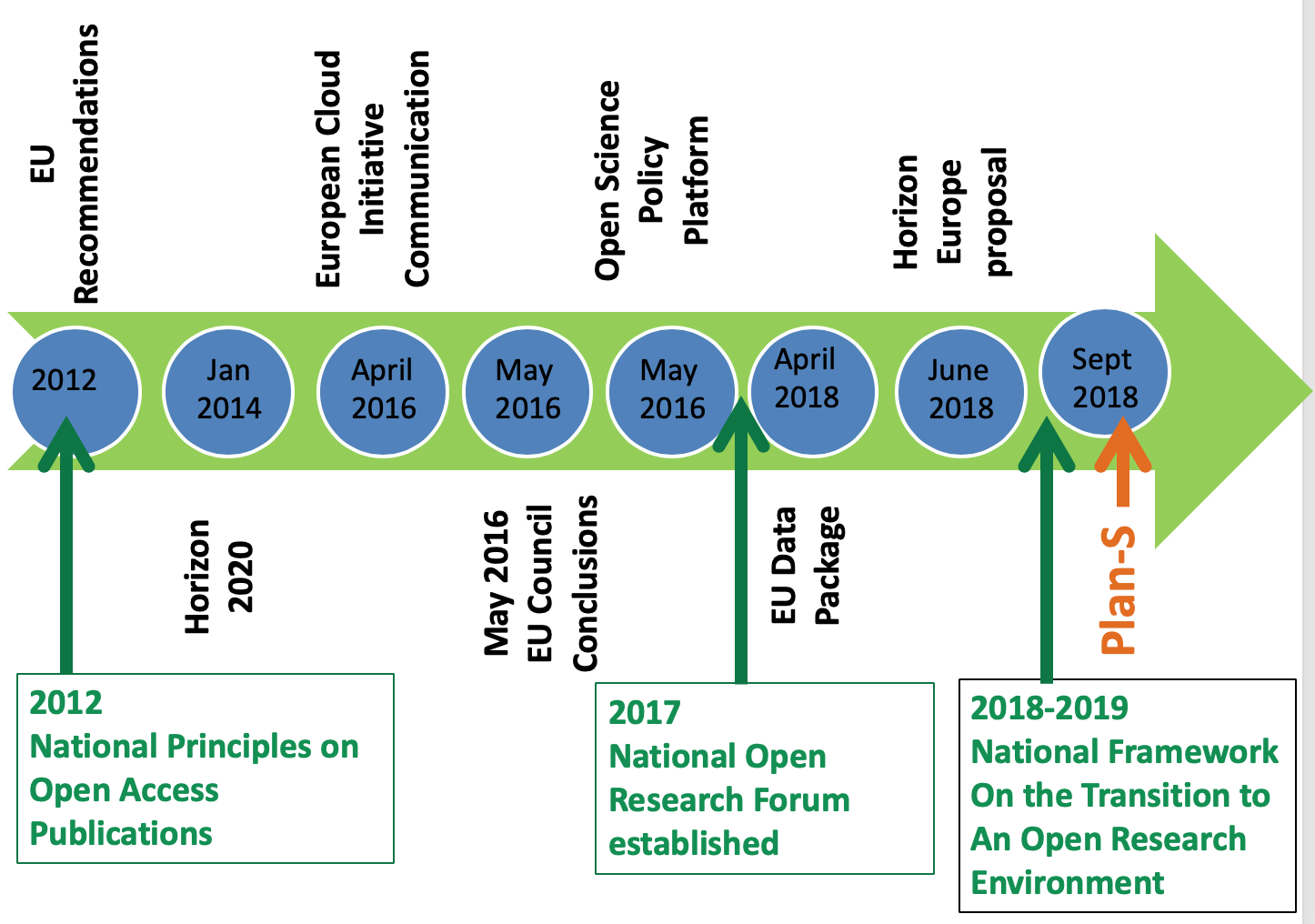 2007 
EURAB Recommendations
to European Commission [Irish Chair]
2008 – 
OA mandates:
all Irish funders; many institutions
Adapted from slide: Dr Patricia Clarke, HRB & NORF Co-chair
National Open Research Forum 2017 –
“to develop a common understanding and awareness of national requirements, to make best use of existing capacity, to avoid duplication of efforts and inconsistences, and to advise on timely and efficient implementation in Ireland of EU policy developments “.

“working in synergy with other relevant EU and national discussions”.
xxx
Adapted from slide: Dr Patricia Clarke, HRB & NORF Co-chair
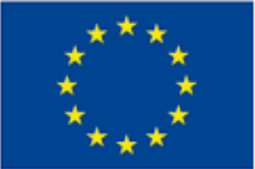 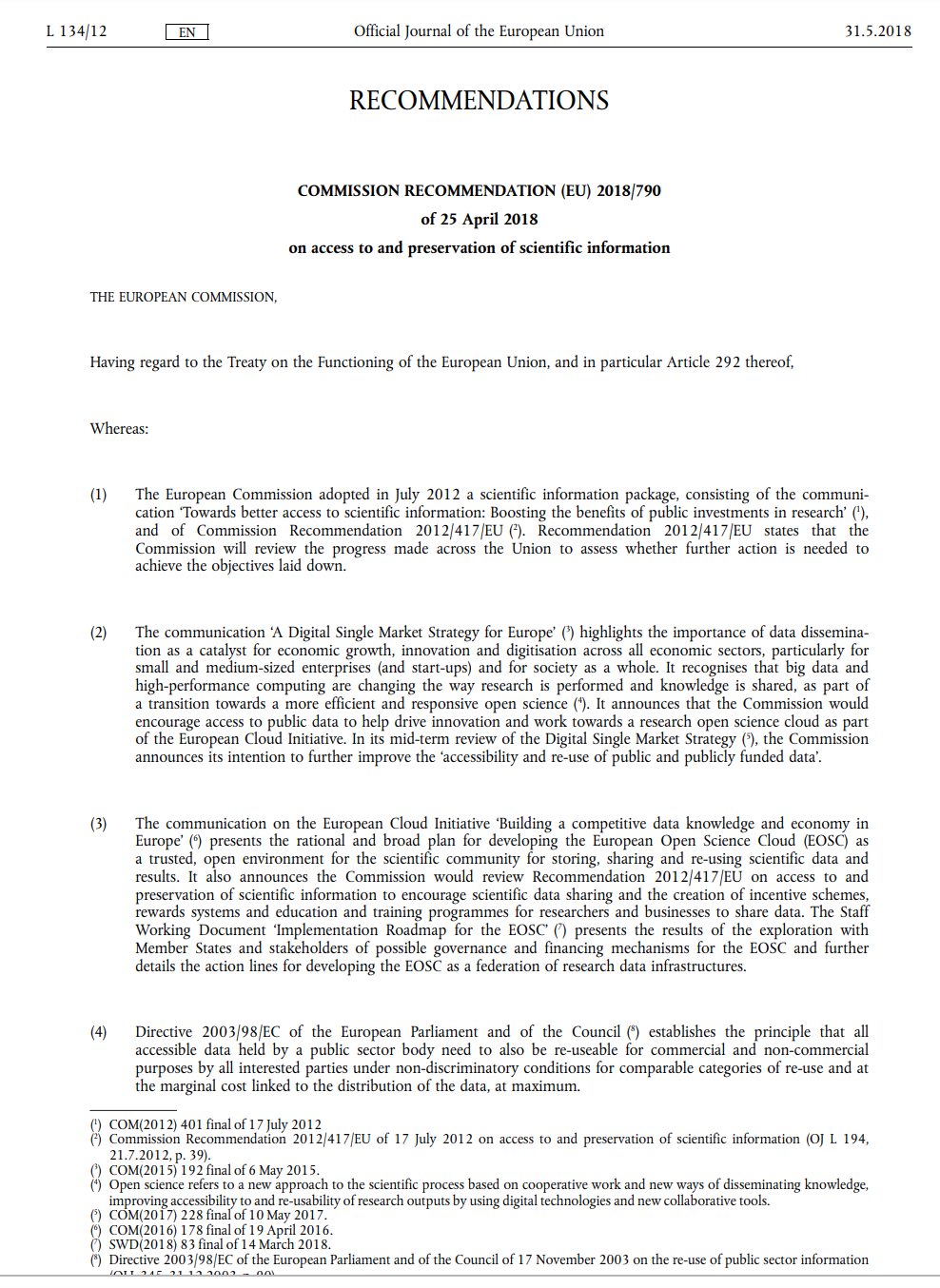 Key document and point of reference: April 2018
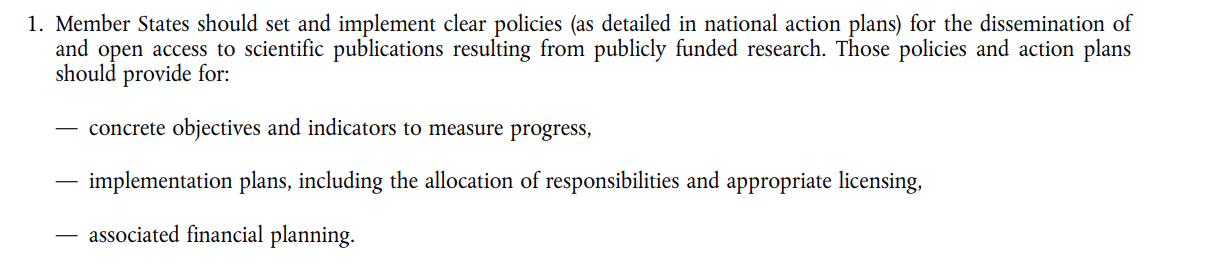 https://eur-lex.europa.eu/legal-content/EN/TXT/PDF/?uri=CELEX:32018H0790&from=EN
Plan S
September 2018
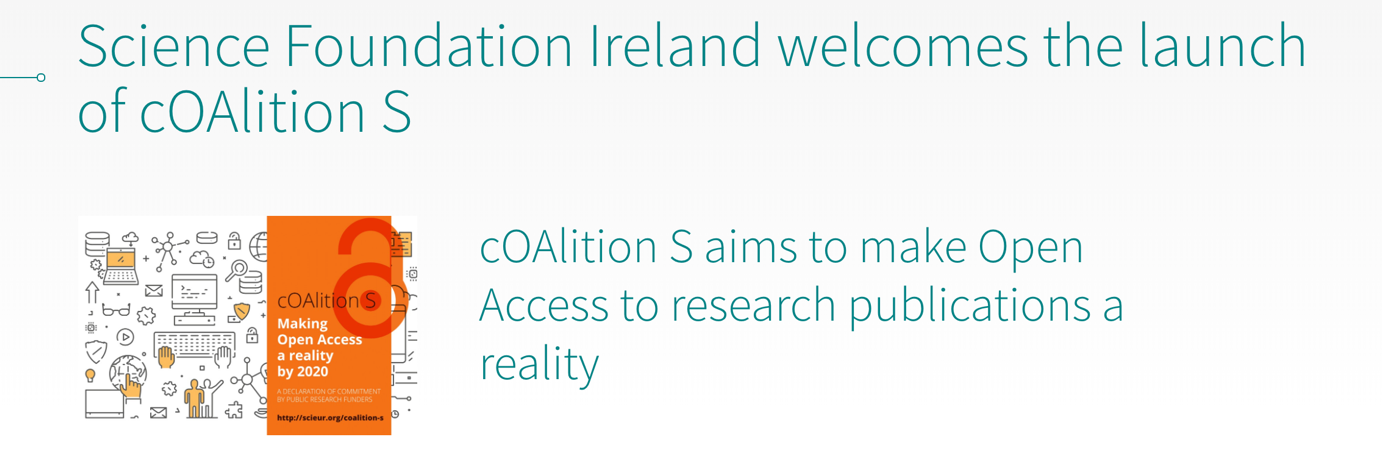 “As a partner in cOAlition S we will seek to ensure that by 2020 scientific publications that result from research funded by Science Foundation Ireland grants must be published in compliant Open Access Journals or on compliant Open Access Platforms. 
Science Foundation Ireland will now work towards ensuring that its grant conditions and policies are updated to reflect this change and in due course, review our assessment criteria for individual researchers with reference to the principles laid down in Plan S, which was agreed at the European Science Open Forum (ESOF) in Toulouse in July 2018” 
– Dr Mark Ferguson, SFI Director
Mapping National OA Policy to Plan S (1st iteration)
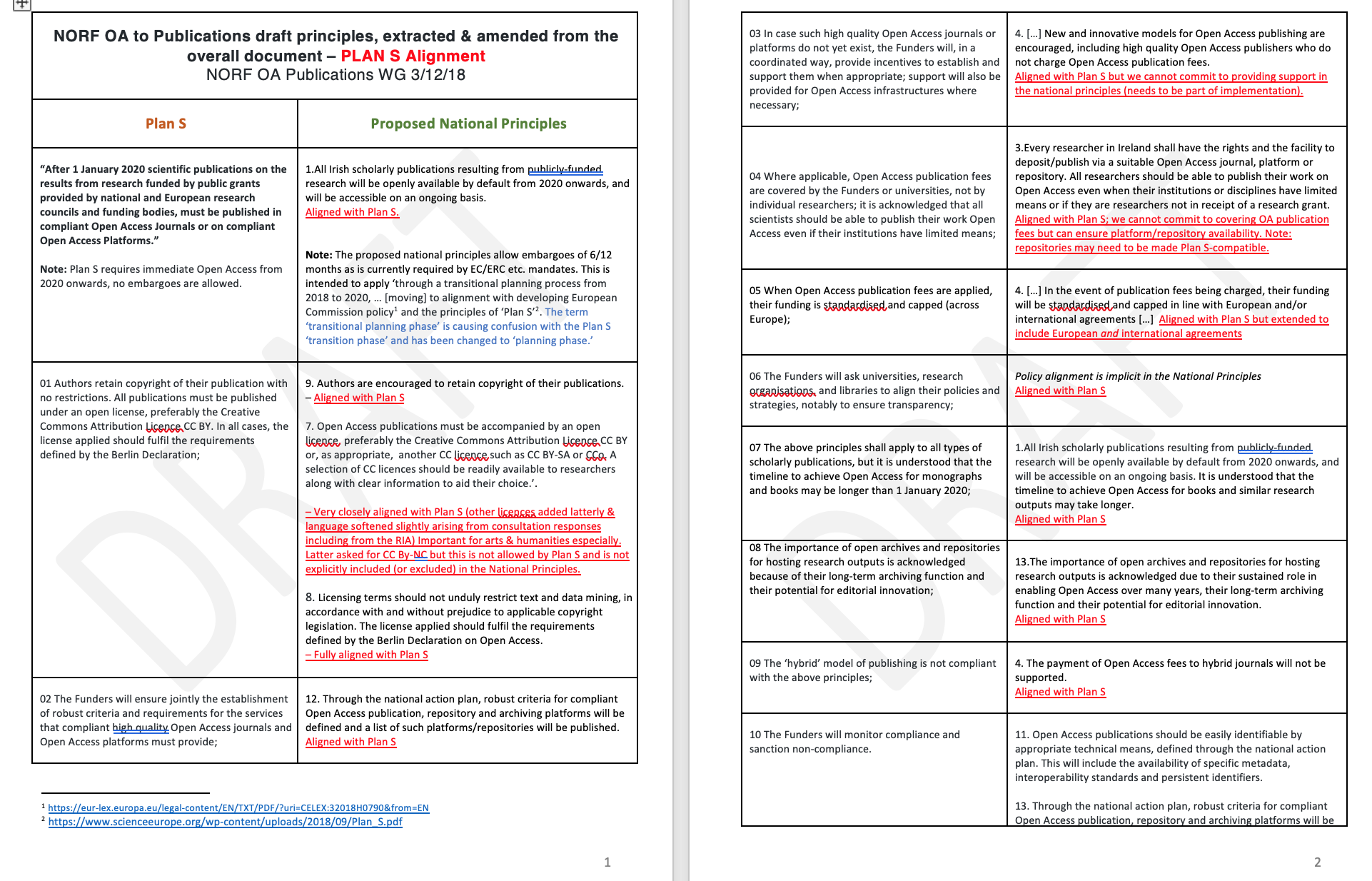 Restricted Choice of Compliant-only Publishers
Elimination of Embargos(impact on choice of publisher & choice of OA route)
Restricted Choice of Licences
Perceived emphasis (in the 1st iteration of Plan S)
on Publisher Fee-based Models
In the initial Plan S mapping, in order to gain unanimous endorsement of Irish national funders, NORF removed its allowance of embargos and changed its licence requirements  …
NORF & Plan S
Common objective – Full Open Access for publications
PLAN-S
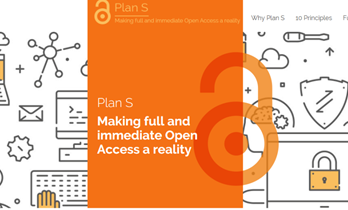 Clarity on alignment across National Statement and Plan-S
Better understanding of opportunities and concerns with Plan-S guidance
National consistency across all Irish research disciplines and funding streams 
Common practical implementation processes with Plan-S  e.g. monitoring
Adapted from slide: Dr Patricia Clarke, HRB & NORF Co-chair
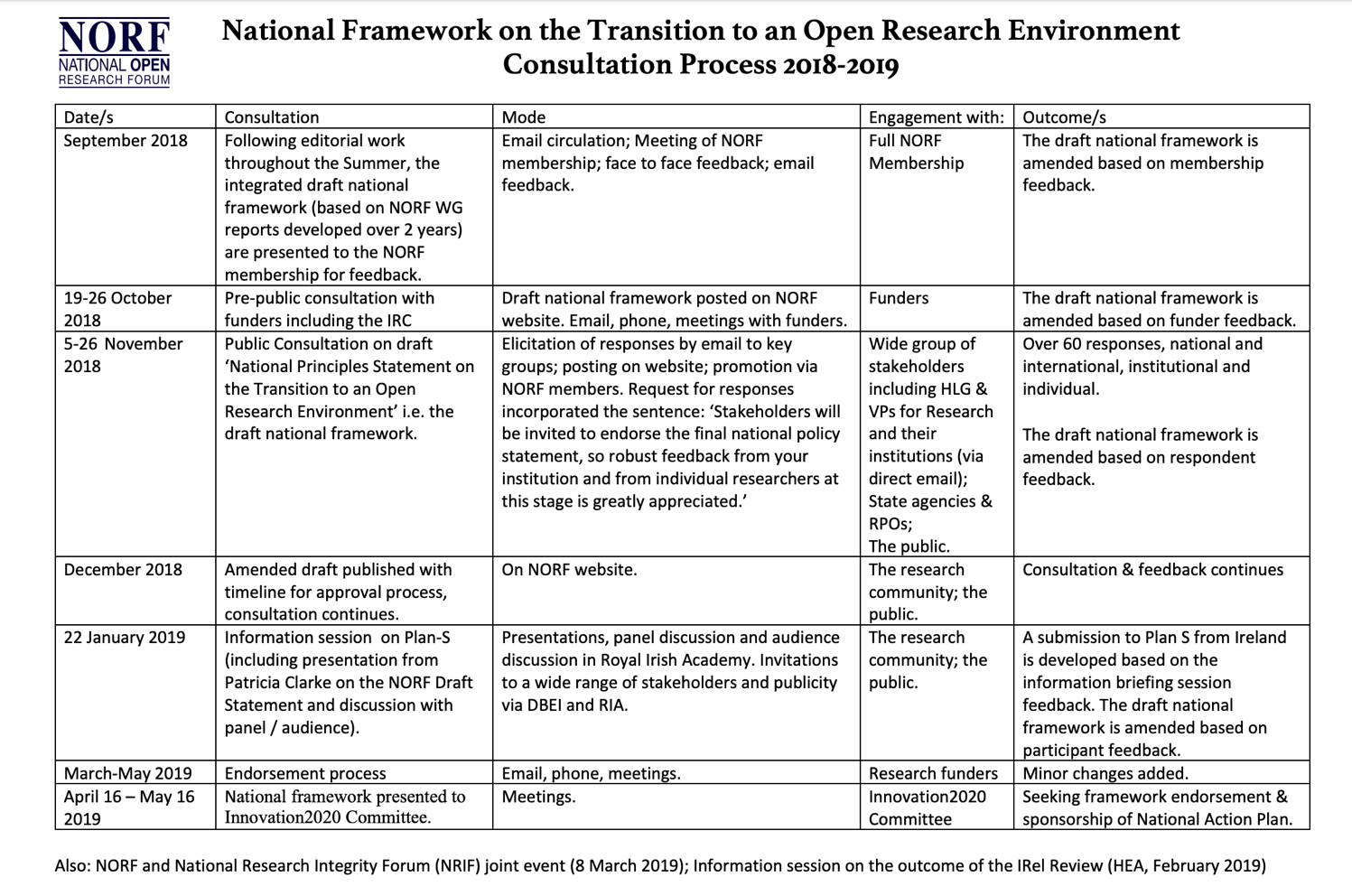 Consultation with National Funders on Final Draft (October – November 2018)
National Public Consultation (November-December 2018)
National Seminar on Plan S  and National Policies (January 2019)
Endorsement process
***Intervention from Arts & Humanities researchers (with amendments) (May 2019)***
Presentation to Innovation 20202 Committee (May 2019)
Launch by Minister (July 2019)
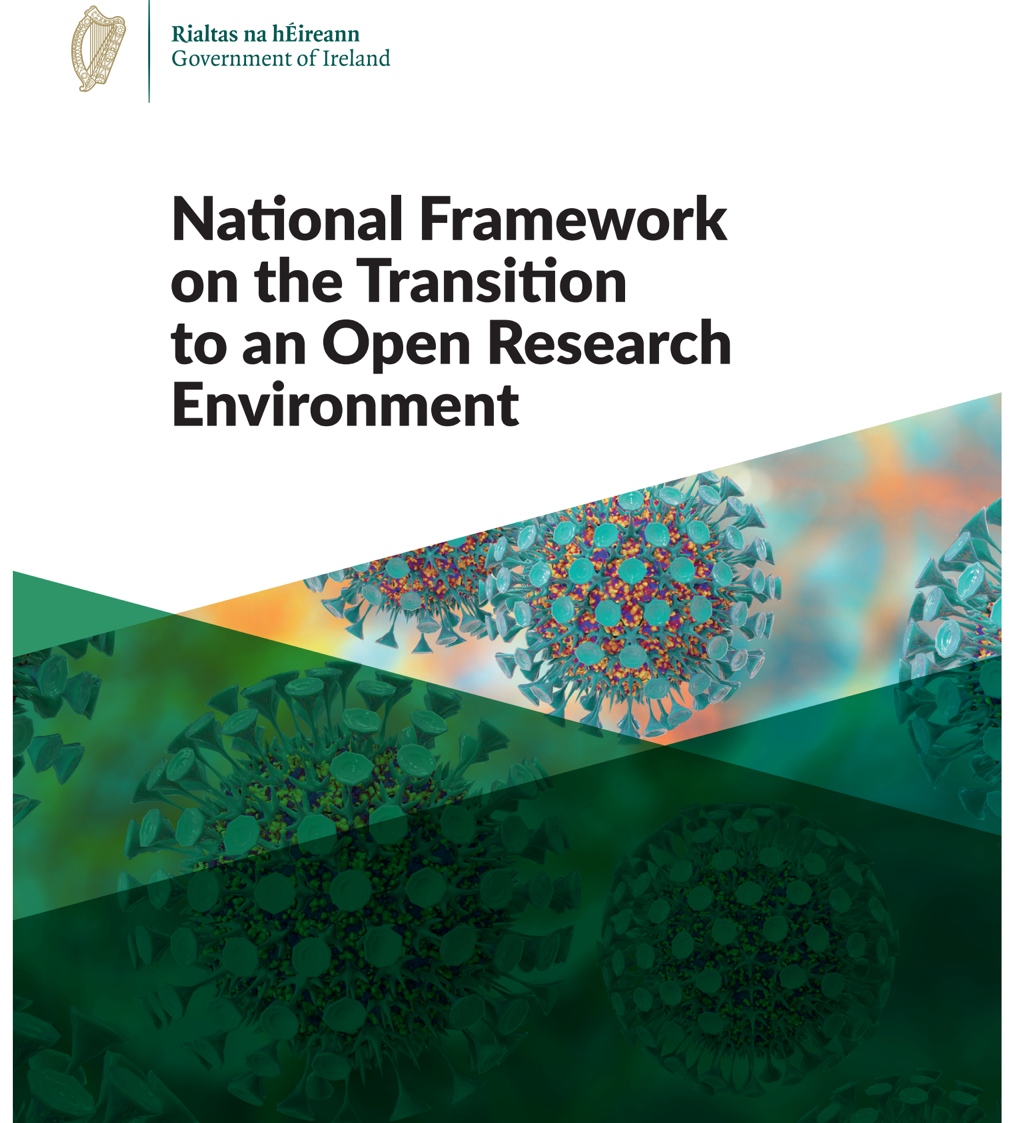 National Open Research Forum
National Framework launched by Minister Halligan in July 2019 and endorsed by all Irish research funding agencies, the Higher Education Authority, the Department of Business, Enterprise & Innovation and many other agencies & institutions.
http://norf-ireland.net/wp-content/uploads/2019/07/NORF_Framework_10_July_2019-2.pdf

‘ … a significant first step in a process which will see the development of a National Action Plan for the transition to an open research environment.” – Tim Conon, HEA
“These principles build upon existing national and international open research policies, and, through a planning process to 2020, will move to alignment with developing European Commission policy and the principles of ‘Plan S’ where appropriate.”
NORF: Open Access to Research Publications 1/2
All publicly-funded Irish scholarly publications to be openly available by default from 2020 onwards.
Focus on journal articles and conference proceedings.
Disciplinary publishing/dissemination differences recognised.
information to be made public about agreements with publishers.
Open access publications identifiable through specific metadata, interoperability standards, and persistent identifiers. 
Monitoring.
Innovative models for ethical open access publishing encouraged
Criteria for compliant journals, platforms, and repositories will be defined.
All researchers regardless of circumstances to be able to achieve open access
NORF Open Access to Research Publications 2/2
Researchers may choose their preferred publication route(s) and route(s) to open access (as long as it is in accordance with the principles). 
 Deposit in a repository  OR publish on an open access platform OR publish through an open access journal – all allowable options.
Either the peer-reviewed Author’s Accepted Manuscript (AAM) OR the final published version of a publication should be made open access.
Embargos on open access to repository-archived papers to be phased out. During the transition, embargos are allowed of six months for STEM, 12-18 months for Arts, Humanities and Social Sciences. 
Emphasis on supporting publishers who do not charge fees (most open access publishers do not charge fees). Any fees to be capped in line with EU standards.
Open access fees to hybrid i.e. subscription-based journals (e.g. Elsevier) – are NOT supported.
National Framework outline of the National Action Plan: Summary
“Concrete objectives and indicators to measure progress; implementation plans, including the allocation of responsibilities; and associated financial planning.” (EC Recommendations).
Consultative planning process.
Engagement of  all stakeholders – particularly researchers at every research career stage and representing all disciplines. 
Commitment to respect, engage with, and support the research community in the broadest sense, & address disciplinary, professional, national, and global concerns. 
Commitment to benefit researchers equally and avoid unintended consequences.
Special consideration to less well understood areas, particularly:
Arts and humanities researchers
Early career researchers
Researchers not in receipt of grant funding
Publicly funded researchers with no formal institutional affiliation
Small, independent, non-profit journals and publishers (especially Irish journals and publishers)
Learned societies (especially Irish learned societies)
Researchers and citizens in the Global South, and Citizen scientists. 
Underlying principle:All researchers will have access to the resources necessary to enable them to publish through open access, without prejudice.
National Action Plan: Next Steps
January - June 2020
Appointment of national coordinator (funded by DBEI & HEA) 
Establishment of NORF Phase 2 Committees
> Steering Group	Funders & Government / Agency representatives
			Institutional Vice Presidents for Research
> Disciplinary groups
> Special commitment groups

Mid 2020 – December 2021: National Consultation
2022 – onwards: National Action Plan (with multi-annual reviews).
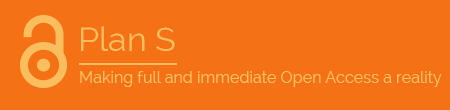 Plan S	 https://www.coalition-s.org/
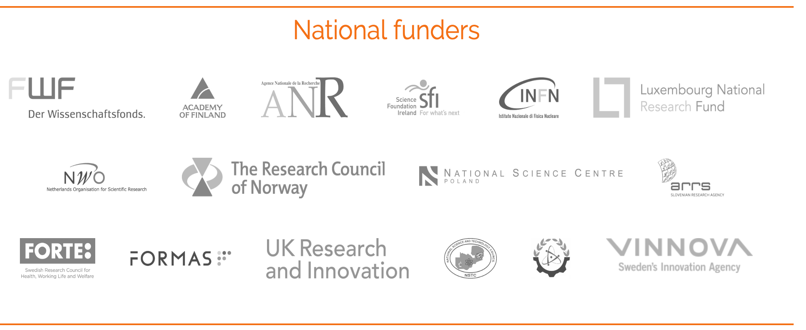 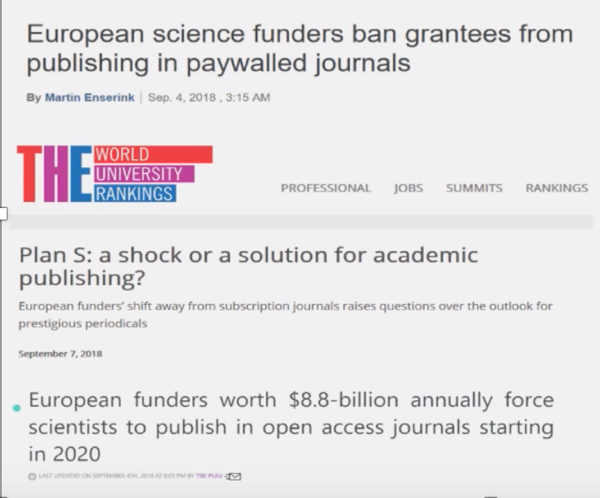 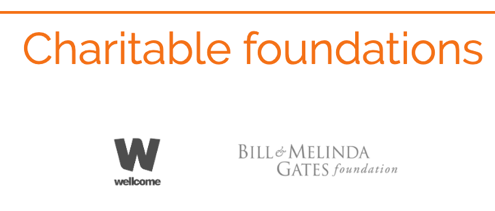 (some)
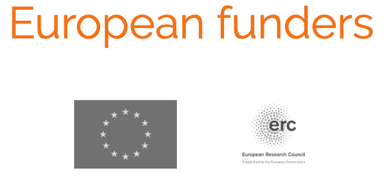 Ireland’s National Framework is ‘Plan S-friendly’ – but its primary concern is to be more ‘Irish research-friendly’.
Supported by
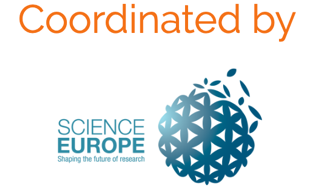 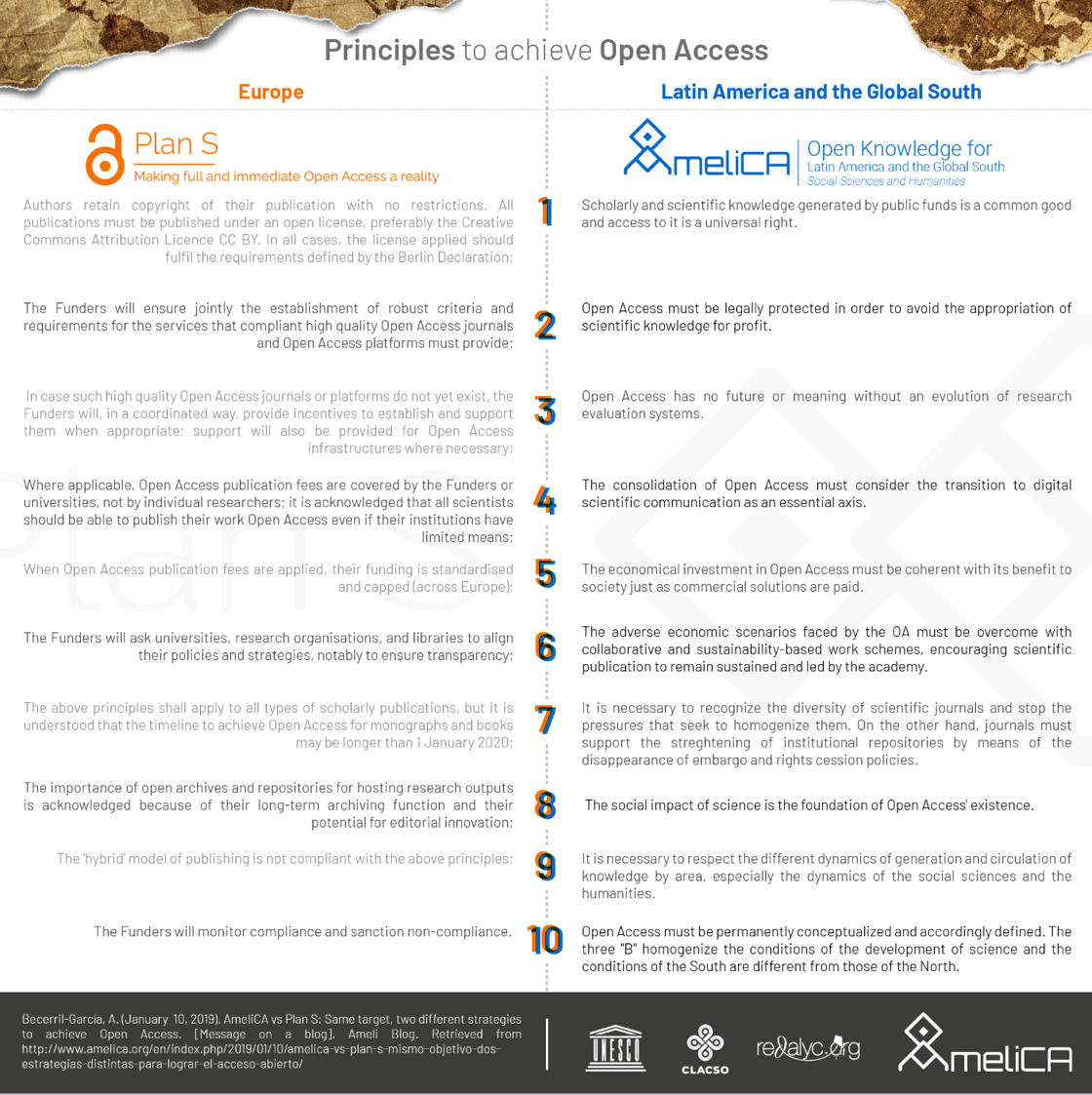 AmeliCA Principles
(Open Knowledge for Latin America and the Global Southhttp://www.amelica.org/wp-content/uploads/2019/04/principles-Amelica-PlanS-eng.png
Ireland’s National Framework is ‘AmeliCA-friendly’ – in terms of its emphasis on academy-based infrastructures and on  alternatives to fee-based publishing.
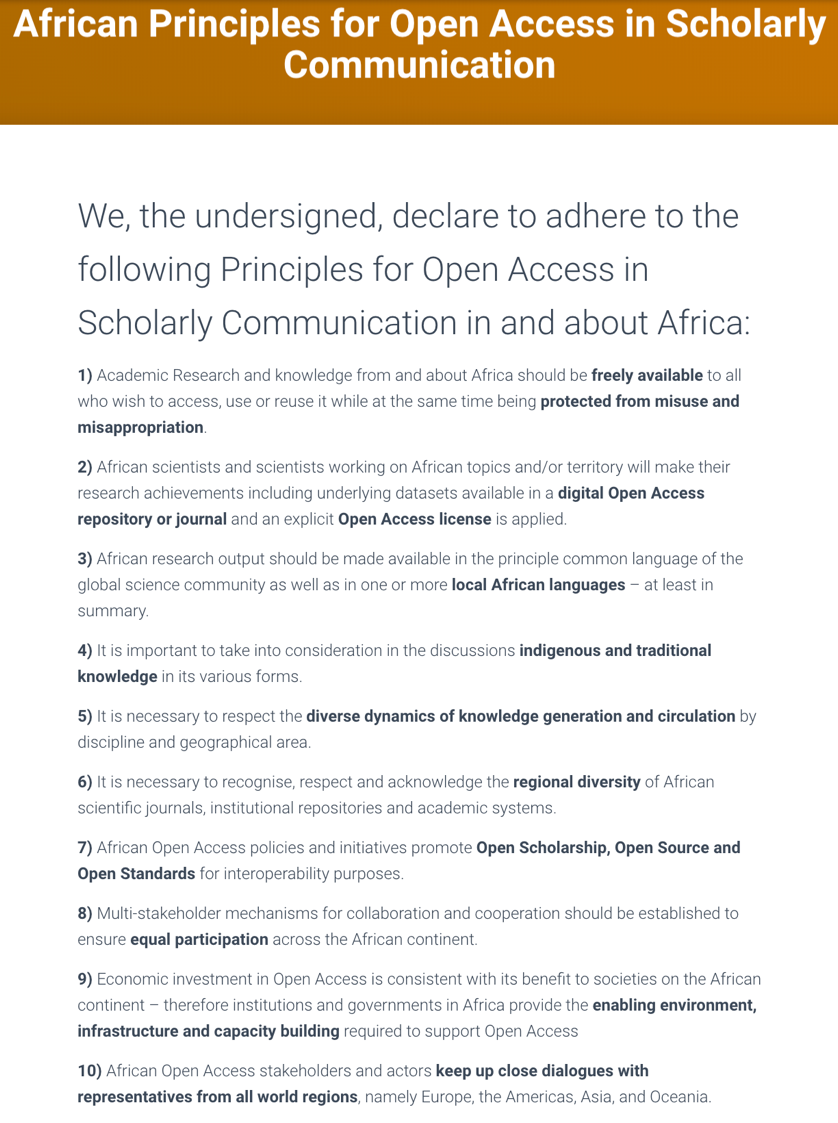 https://info.africarxiv.org/african-principles-for-open-access-in-scholarly-communication/
Ireland’s  National Framework commits the National Action Plan to being cognisant of the issues and supportive of scholarly communication initiatives in the Global South.
EQUITY IN OPEN KNOWLEDGE
Trinity College Dublin Student Open Access Publishing (SOAPbox): Survey 2019*
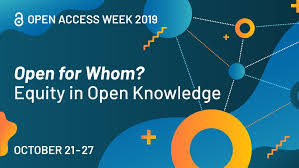 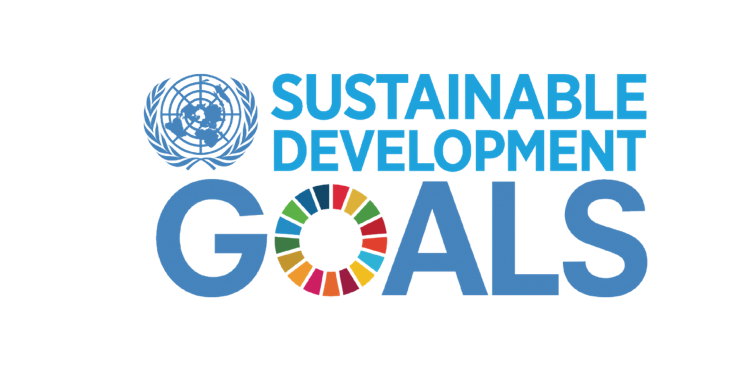 * TCD Survey:  Shane Collins, SOAPbox, Trinity College Dublin
BIBLIODIVERSITY: case studies in Arts and Humanities
Analysis of journal publishing behavior (2015-2019) of a large university with a strong international reputation in a) History and b) English Language & Literature.
Very small number of articles in major commercially-published academic journals e.g. Oxford University Press.

Green Open Access with zero or minimal embargos possible for the overwhelming majority of the commercially-published articles = no need for APCs
However some of the commercial publishers require embargos of 24-36 months!

Relatively small number of papers in DOAJ-registered OA Journals.

Vast majority of papers published via an extremely diverse range of small, independent, non-commercial publishers (many difficult to locate/contact).

Many of those publishers are ‘at risk’, miniscule operations, no technical support or standards = urgently need support to survive / transition to Diamond OA
= Diverse, very fragile ecosystem
Revisiting the issues
1. Copyright, Licences and Plan S
Authors or their institutions retain copyright to their publications. All publications must be published under an open license, preferably the Creative Commons Attribution license (CC BY), in order to fulfil the requirements defined by the Berlin Declaration;

cOAlition S recommends using Creative Commons licenses (CC) and requires the use of the Creative Commons Attribution (CC BY) 4.0 license by default. The following exceptions apply:
1. cOAlition S will, as secondary alternatives, accept the use of the CC BY-SA 4.0 license, and use of the public domain dedication, CC0.
2. cOAlition S members may approve the use of the CC BY-ND license for individual articles, provided that this is explicitly requested and justified by the grantee.
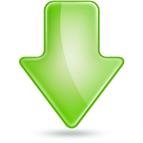 In order to be more Researcher / institution supportive: 
Support researchers to retain their copyright (no easy in reality);
Allow greater choice of licences, including CC BY-SA-NC NOTE: CC BY-SA-NC  is NOT anti-enterprise – it is PRO Researcher / Institutional Impact
Facilitate the ease with which these licences can be applied (avoid adding
complexity / additional processes e.g. application for exceptions)
Revisiting the issues
2. Immediate Open Access & Choice of Open Access Route
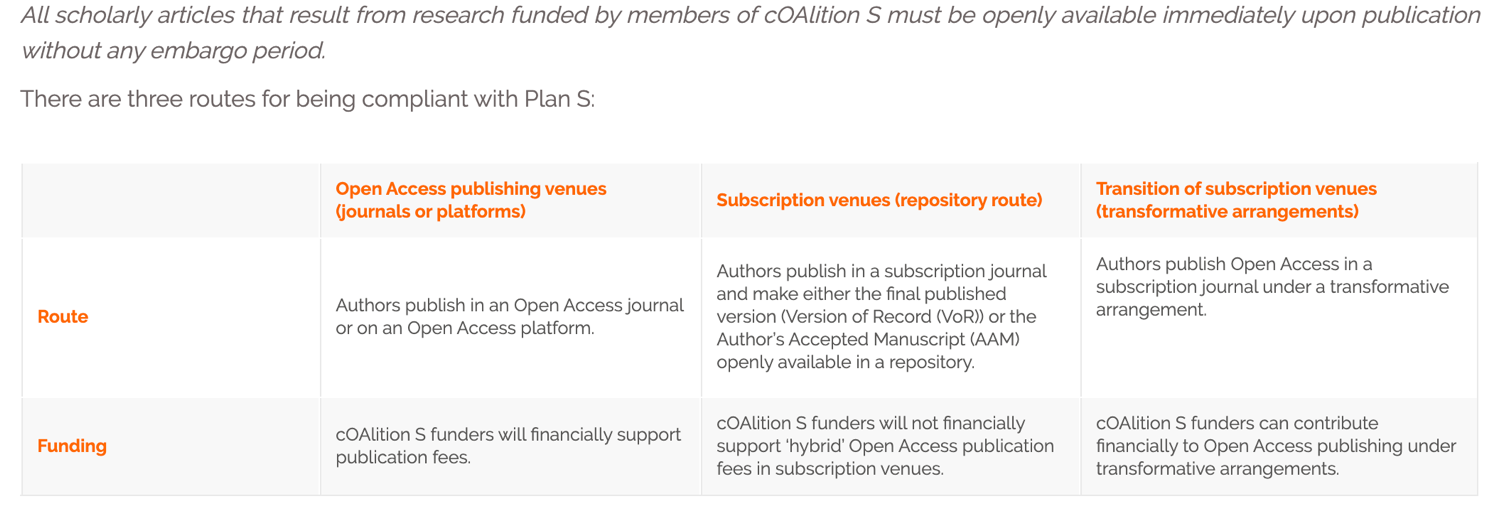 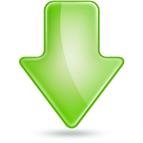 In order to be more Researcher / institution supportive: 
Require the elimination of embargos on the AAM for ALL hybrid journals under transformative arrangements (before ANY discussion of subscription/ APC / Pay to Publish arrangements);AND require publishers in receipt of funding of any kind to facilitate the deposit of metadata and the AAM as a service to the researcher / parent institution.
For publishers NOT engaged in transformative arrangements APPLY author copyright retention and require the deposit of the AAM by the author/institution with no embargo.
ALTERNATIVELYAllow limited embargos for some disciplines during a transitional phase (e.g. Ireland for AHS)
End Publisher Embargos on Researchers Self-Archiving their AAMs
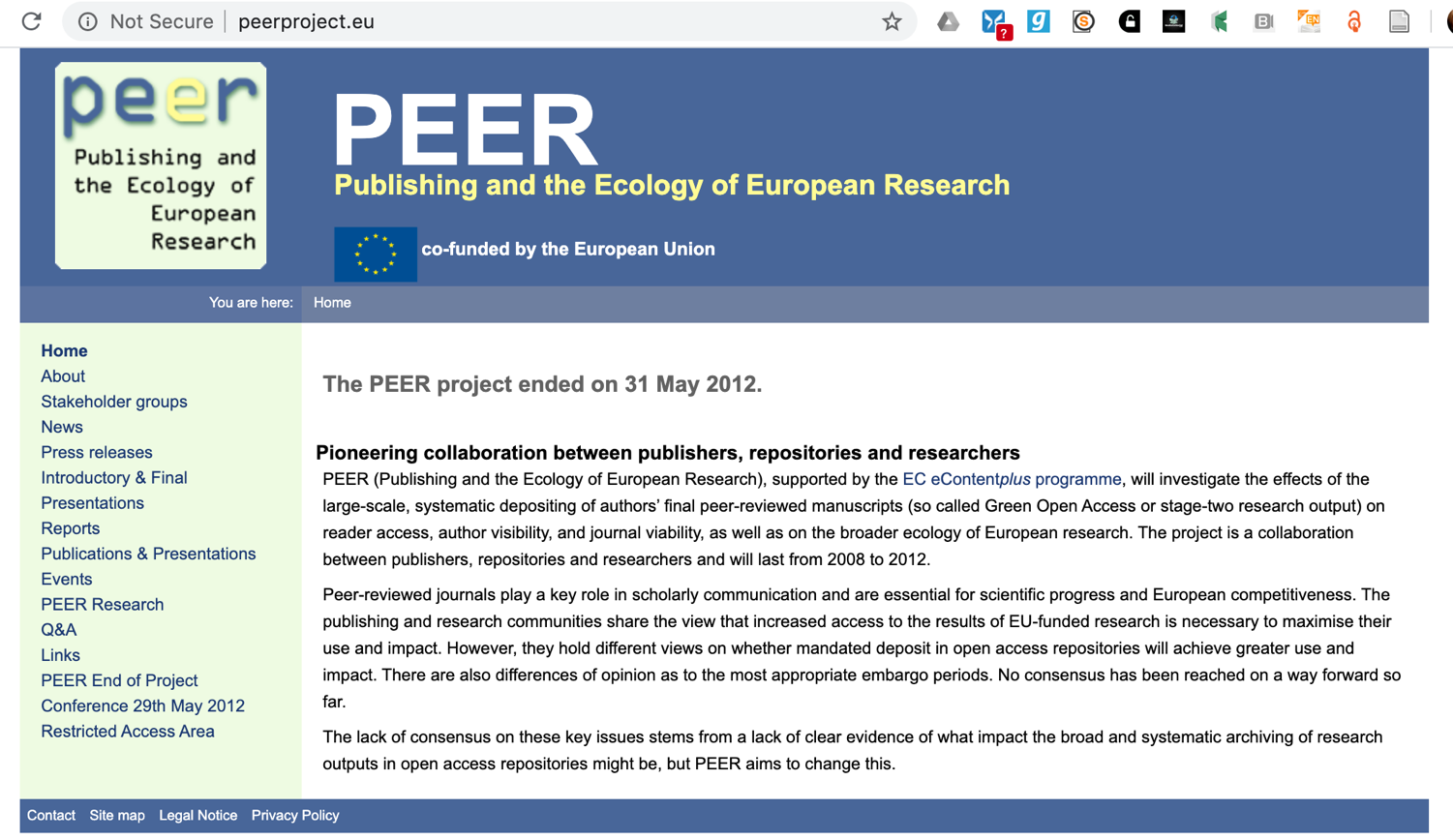 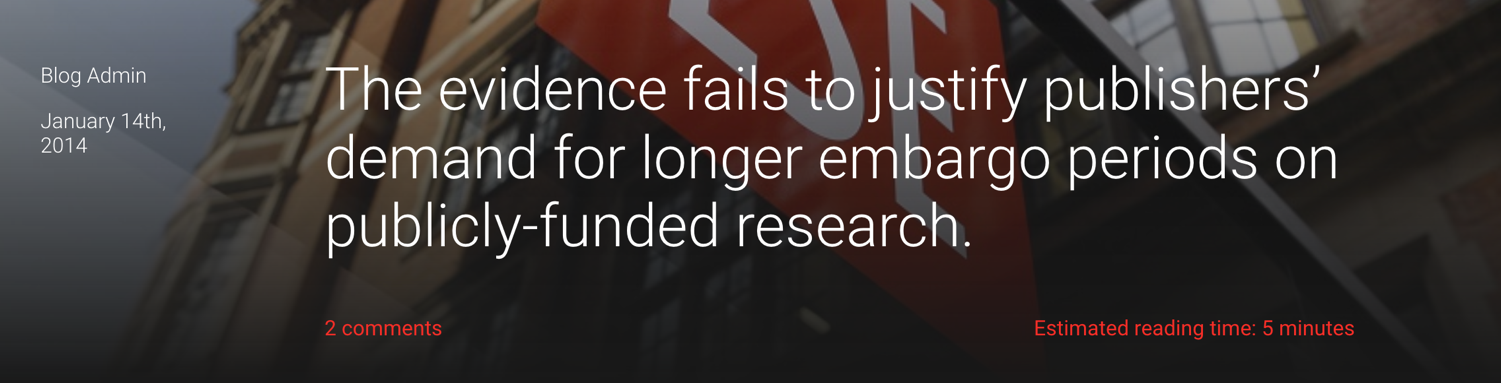 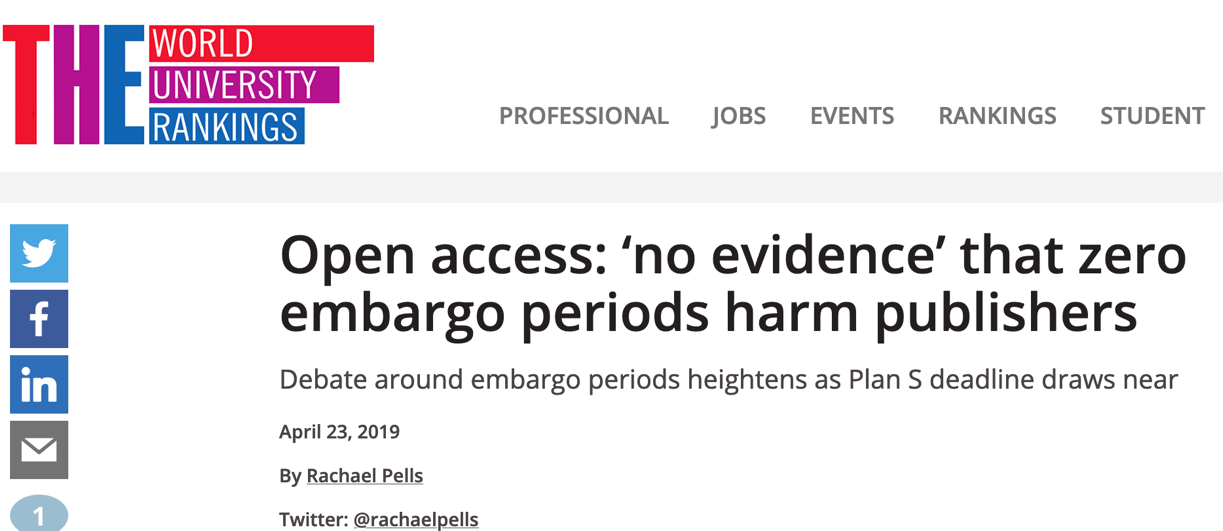 Recent focus on APCs/Pay to Read in Hybrid Journals has led to publishers INTRODUCING OR EXTENDING embargos & obstructing Green OA! This impacts the entire global scholarly community.
These embargos MUST be challenged.
Revisiting the issues
3. Diamond publishing* & Bibliodiversity* immediate Open Access free of charge to both authors and readers
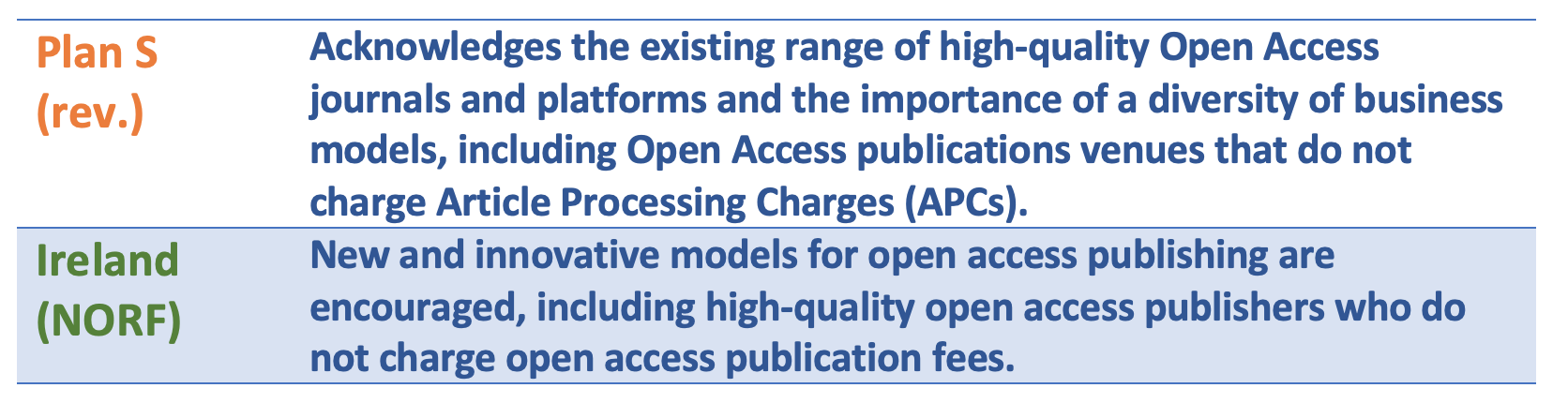 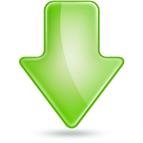 In order to be more Researcher / institution supportive: 
Allow for special ‘diamond’ transformative arrangements with non-profit publishers who are not currently compliant with DOAJ and/or OA
Provide funding to support borderline journals become DOAJ-compliant OA including support for technical and quality standard compliance.
Support ‘at risk’ journals that meet agreed criteria*
*the same criteria should be used for payments to any journal, regardless of their business model (e.g quality standards for production, content and editorship, possibly some indication of audience/readership).
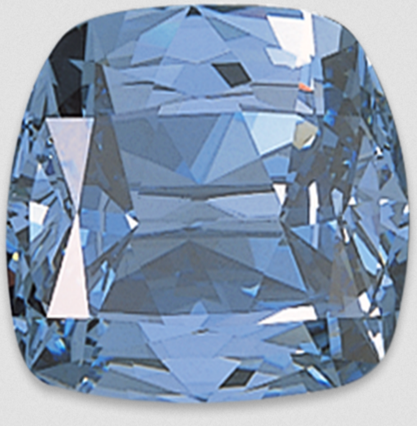 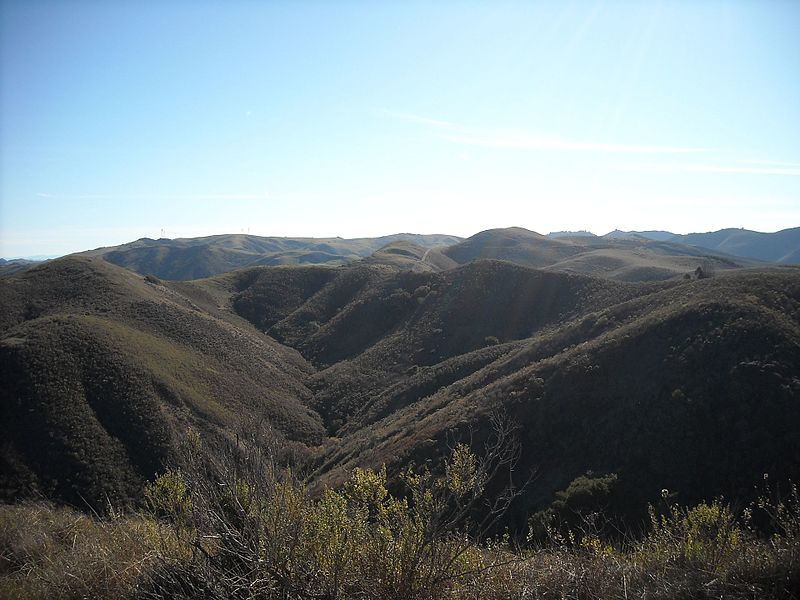 Result: Levelling the Playing Field
COPYRIGHT is key: many countries have enacted secondary rights legislation; CONCRETE support for copyright retention be available to all researchers in all countries;
Restore freedom of author to publish where they choose and also achieve Plan S/national/funder -compliant Open Access;
Make OA achievable by all authors in all disciplines (not just funded/institutionally affiliated authors in some disciplines);
Support the parent institution by facilitating its management of its own research outputs (attention publishers and funders); give institutions & researchers back their content, metadata and information on their impact.  
ALSO requires:Much greater emphasis and support (financial) both for repositories and non-commercial journals.
Work together to show researchers and their institutions …
that Open Access is not an external imposition; that they are being supported to achieve something that they want to do anyway;
that Open Access will benefit them (in terms of impact, recognition, skills, control of their work & their rights, improved research infrastructure).
that Open Access is easy to achieve (and that local infrastructures and supports are there to help them)
that researchers can publish where they wish and achieve Open Access
that Open Access will be automated as much as possible (deposit, metadata creation and sharing etc.) saving them time and money.
that minority languages, marginalized groups and disciplines, independent academy-based publishing are supported.
that scholarly communication will become ethical and equitable from a global perspective.
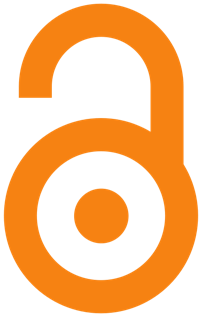 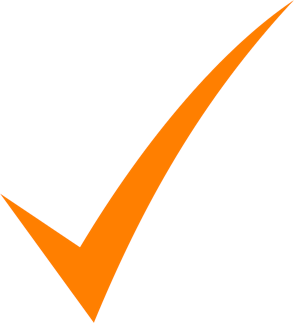 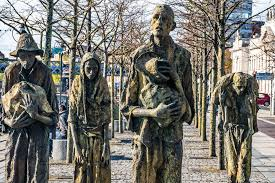 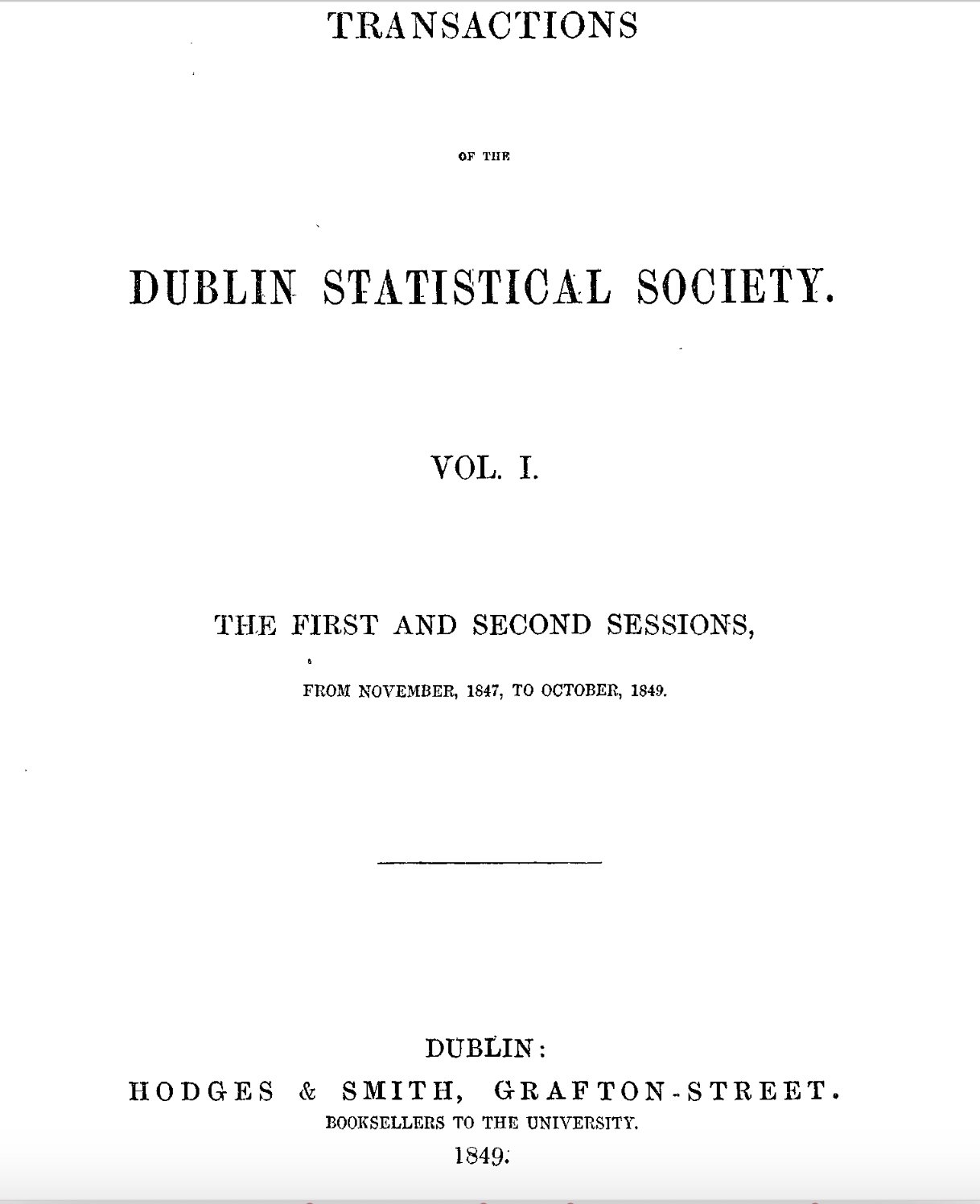 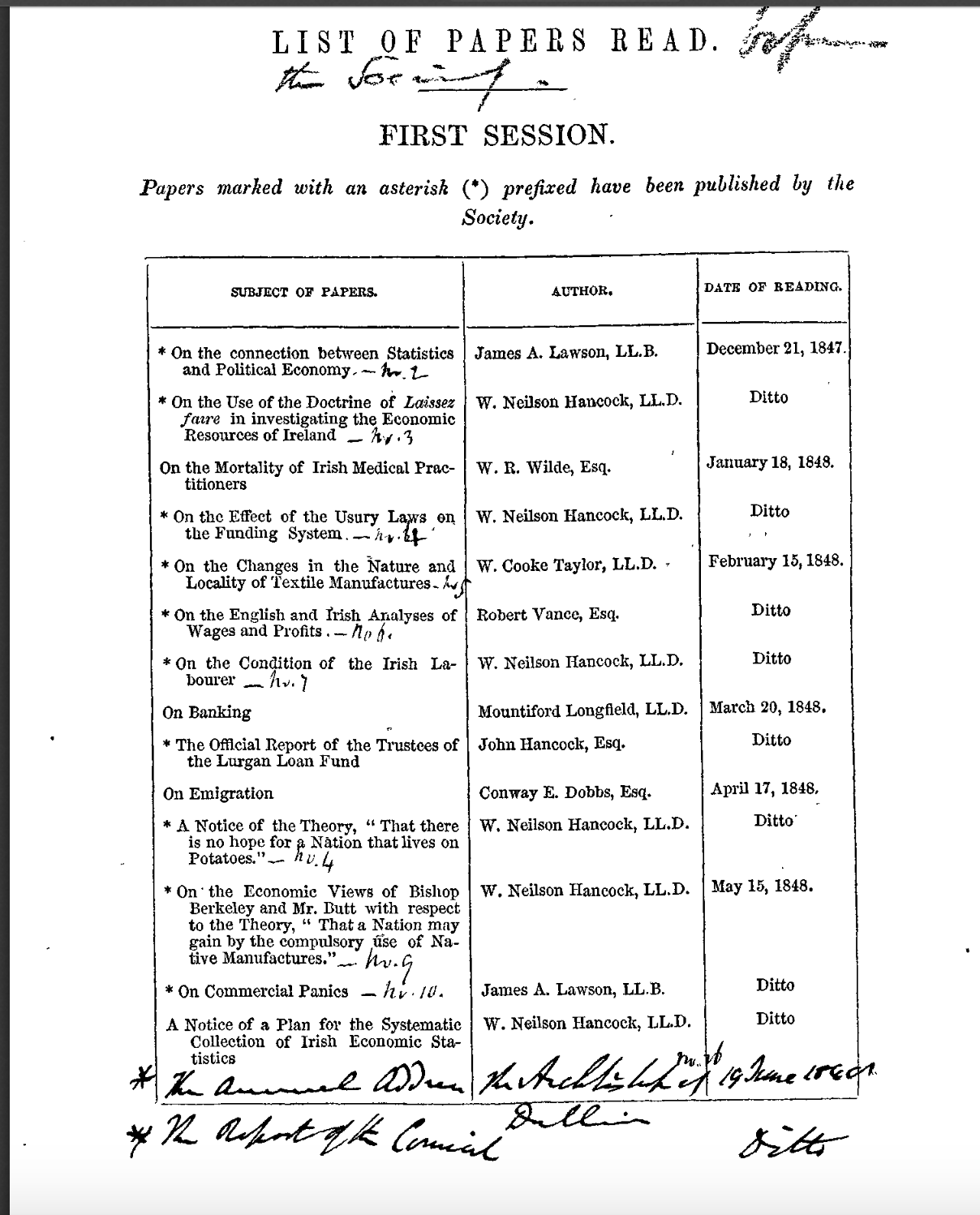 Academy-led
Mission-driven
Evidence-based policy-making
A fully open access 21st century journal (started in 1847)
Diamond – no fees or subscription
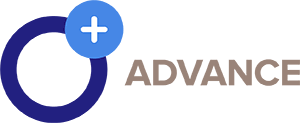 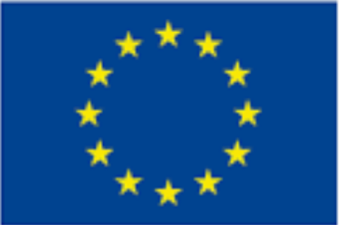 Go Raibh Míle Maith Agaibh![Thank you]
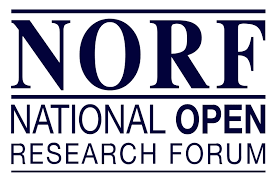 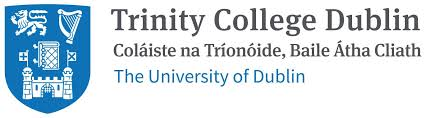 Acknowledgements
Dr Patricia Clarke, HRB & NORF Co-chair
NORF OA Publications WG: Yvonne Desmond (TU Dublin); Kate Kelly (RCSI), Mary Caffrey (Teagasc); Ashling Hayes (TCD, UL), Marie O’Neill (DBS); Niamh Brennan (Chair).
Picture credits
Ring of Kerry, Ireland, Landscape Nature, Tony Webster from Minneapolis, Minnesota, United States / CC BY (https://creativecommons.org/licenses/by/2.0) https://upload.wikimedia.org/wikipedia/commons/6/61/Ring_of_Kerry%2C_Ireland%2C_Landscape_Nature_%2817218136290%29.jpg 
Irish hills: Scenery camera / CC BY-SA (https://creativecommons.org/licenses/by-sa/3.0) https://upload.wikimedia.org/wikipedia/commons/c/ca/Irish_hills_-_panoramio.jpg
Blue Lilty Diamond Hadysemaan / CC BY-SA (https://creativecommons.org/licenses/by-sa/4.0) https://commons.wikimedia.org/wiki/File:The_Blue_Lily_Diamond.png 
Open Access logo By art designer at PLoS, modified by Wikipedia users Nina, Beao, and JakobVoss - http://www.plos.org/, CC0, https://commons.wikimedia.org/w/index.php?curid=15736161
Orange tick Image by https://pixabay.com/users/Clker-Free-Vector-Images-3736/